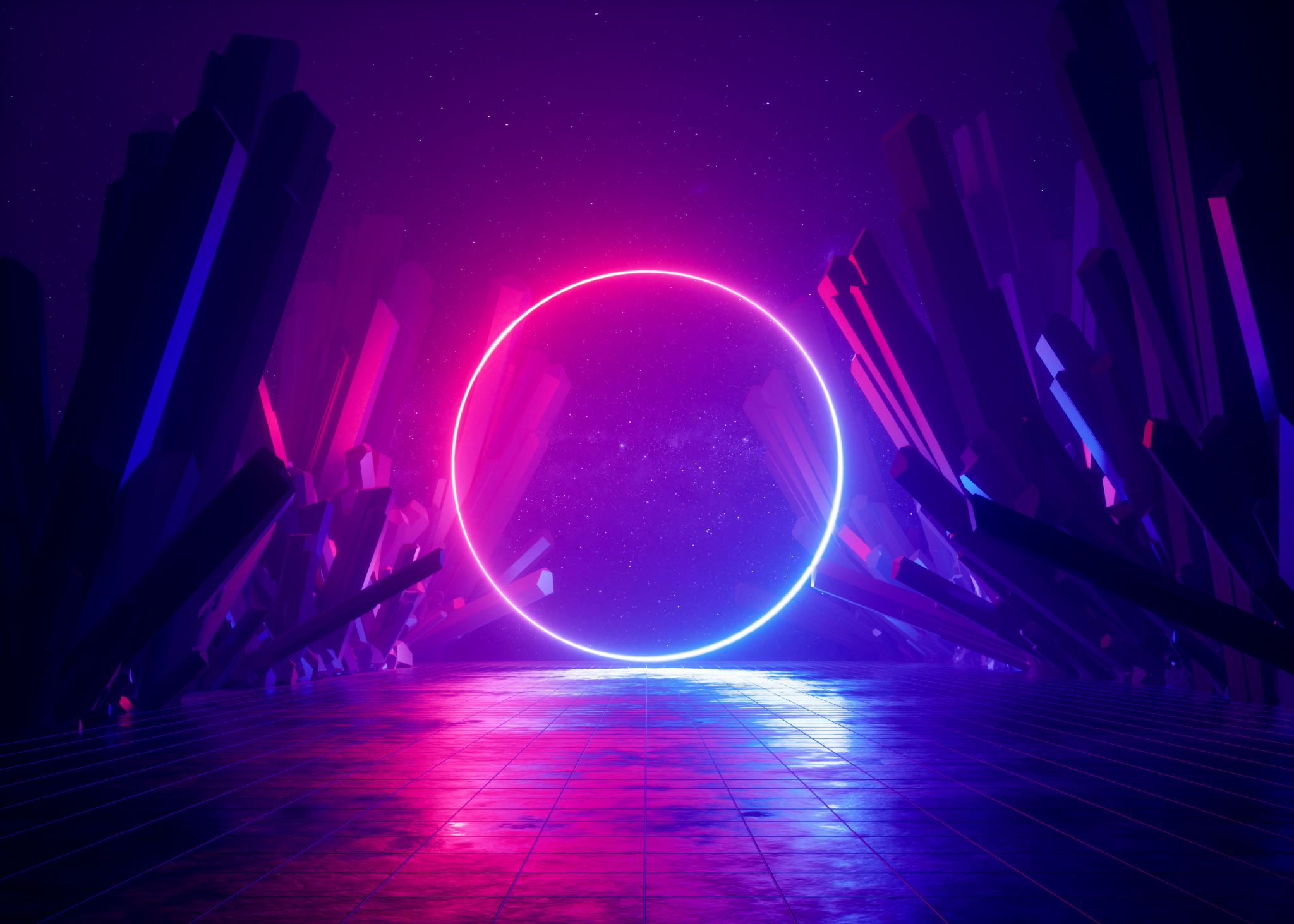 Enhorabuena has llegado al final de tu proceso, eres un master del bádminton.
Sólo os queda grabar un vídeo explicando las reglas del Bádminton, golpes y configuración del torneo para subirlo al Aula Virtual
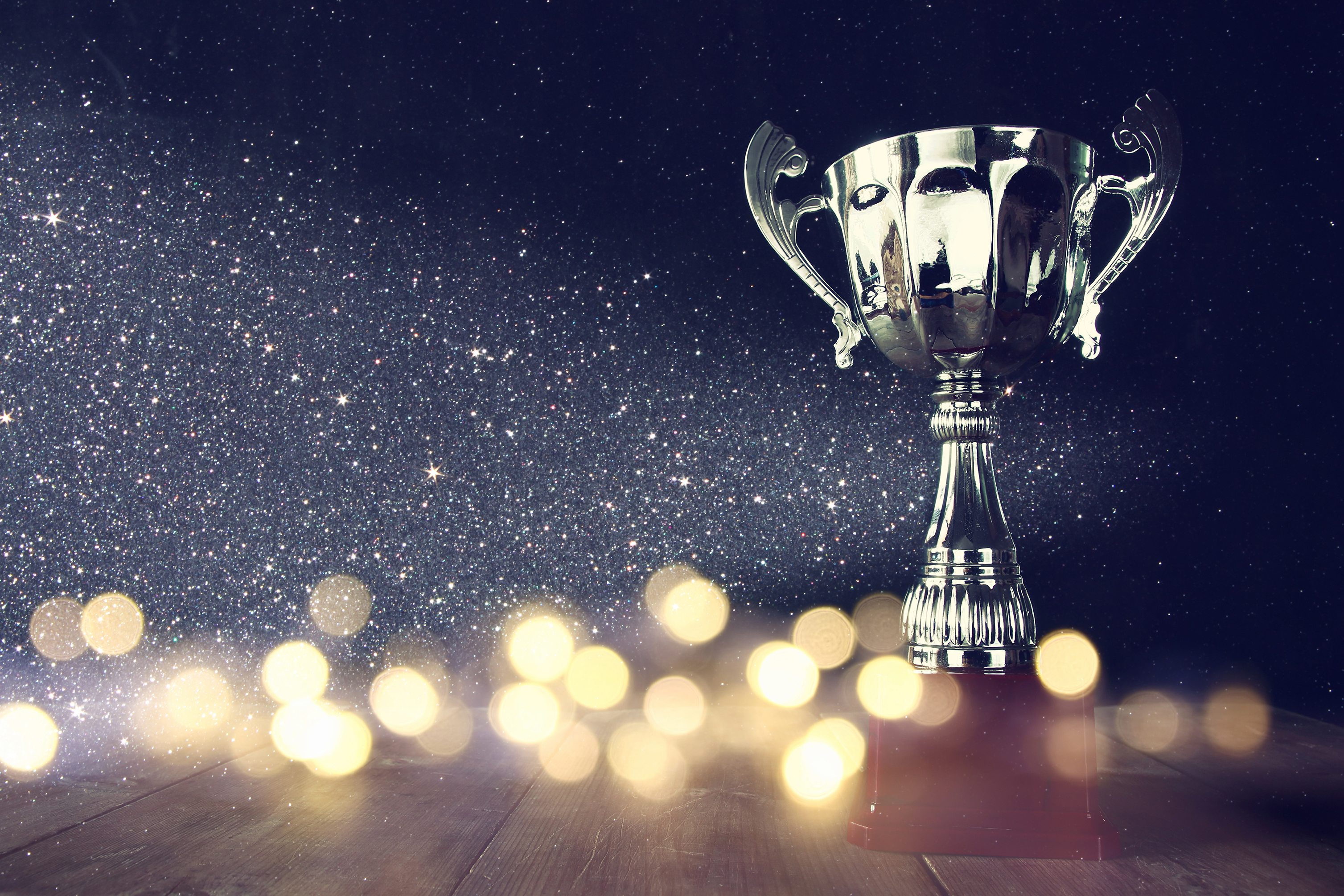